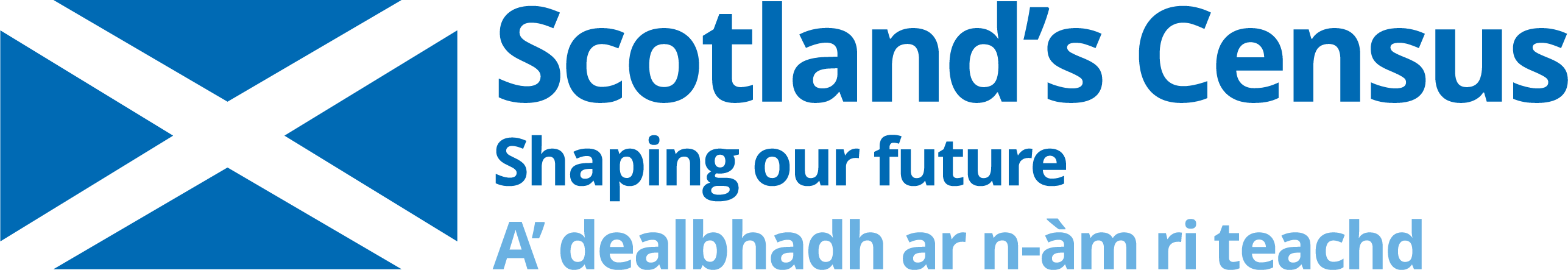 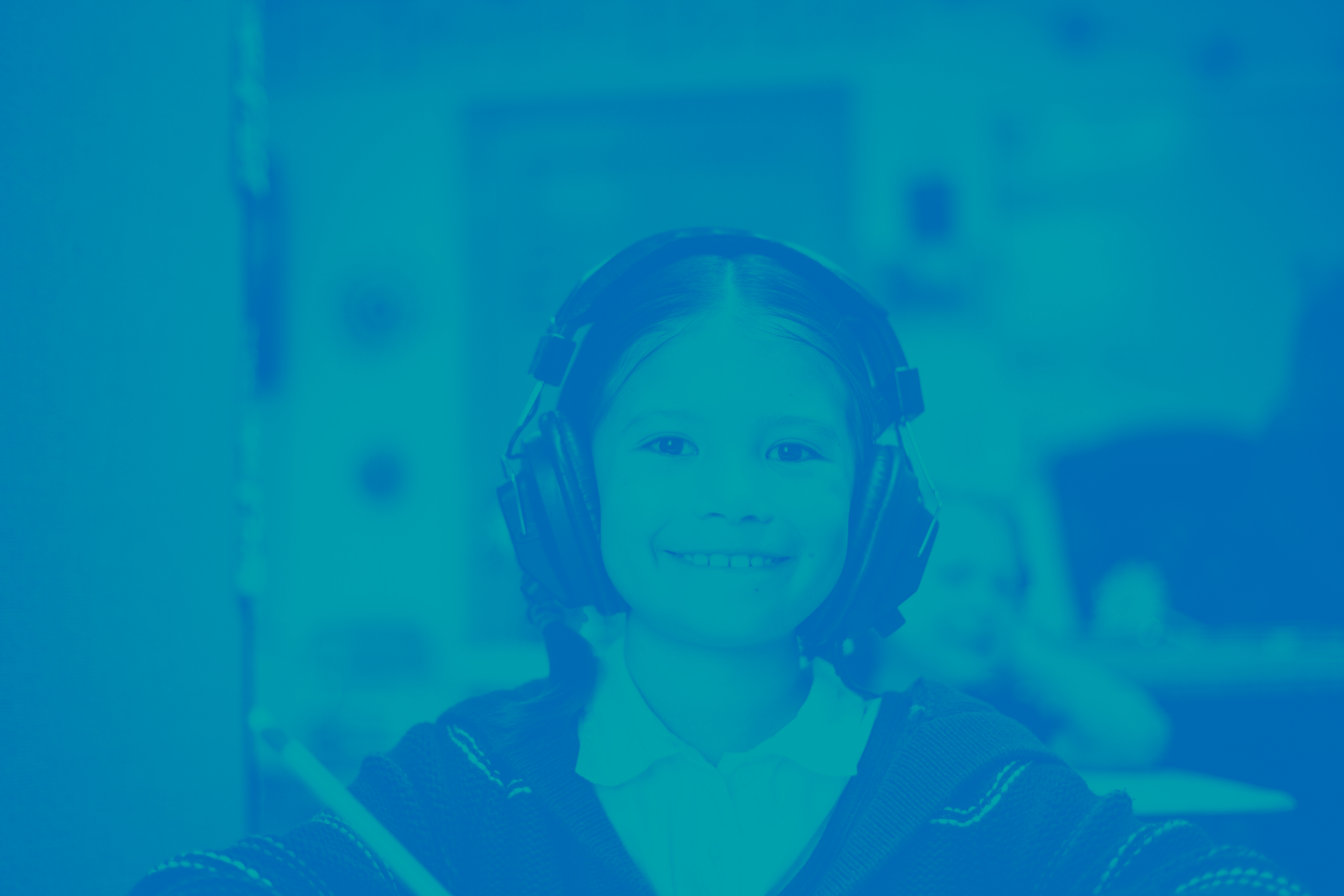 Scotland’s Census 2022
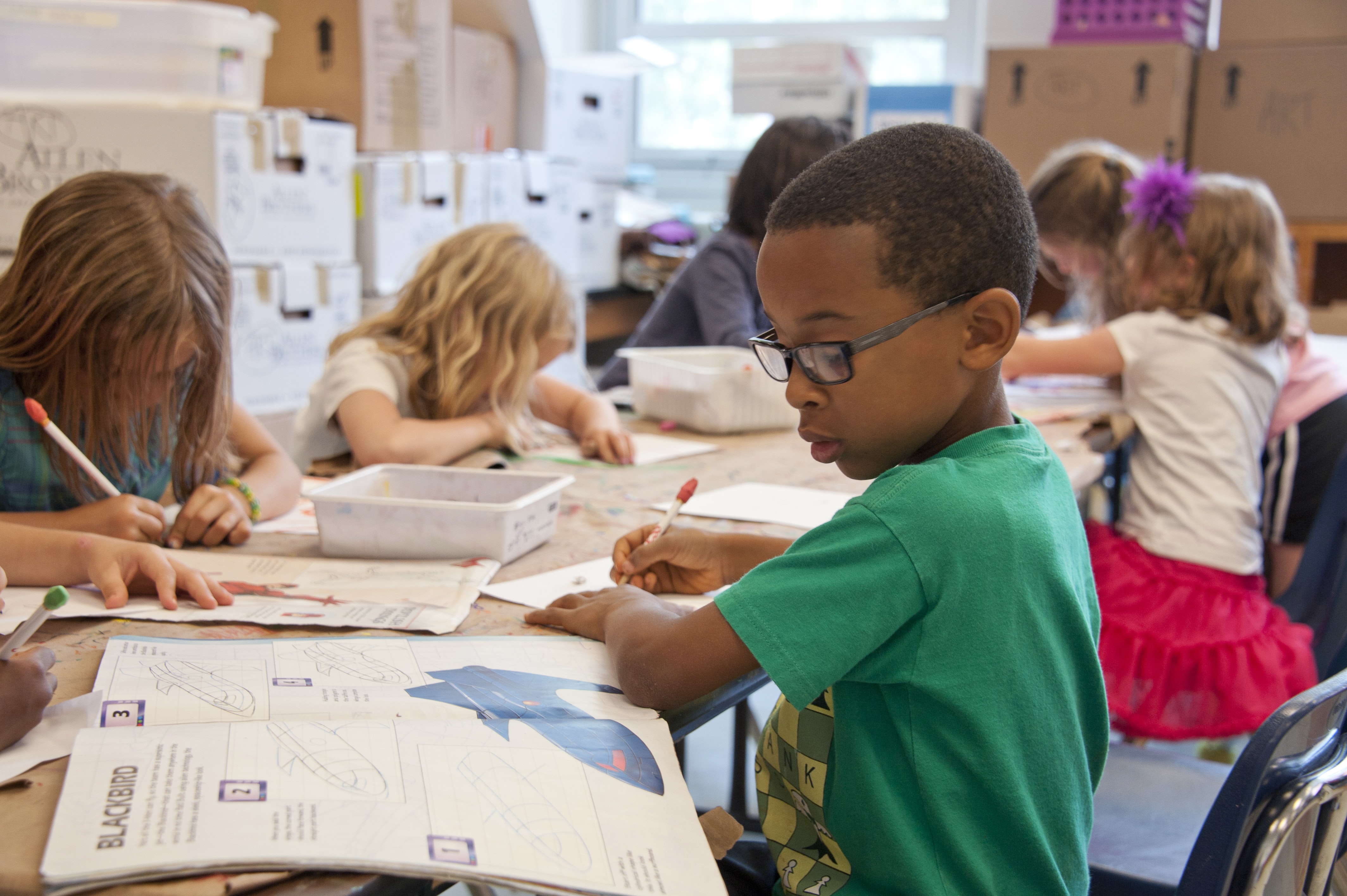 Definition
The census happens every 10 years.
The Government and other organisations need census data to make important decisions.
Census facts
The first official Government census was in 1801.
There was no census in 1941 because of World War II.
The population of Scotland in 1801 was around 1.6 million. It's now about 5.4 million!
Everyone in Scotland answers the same questions.
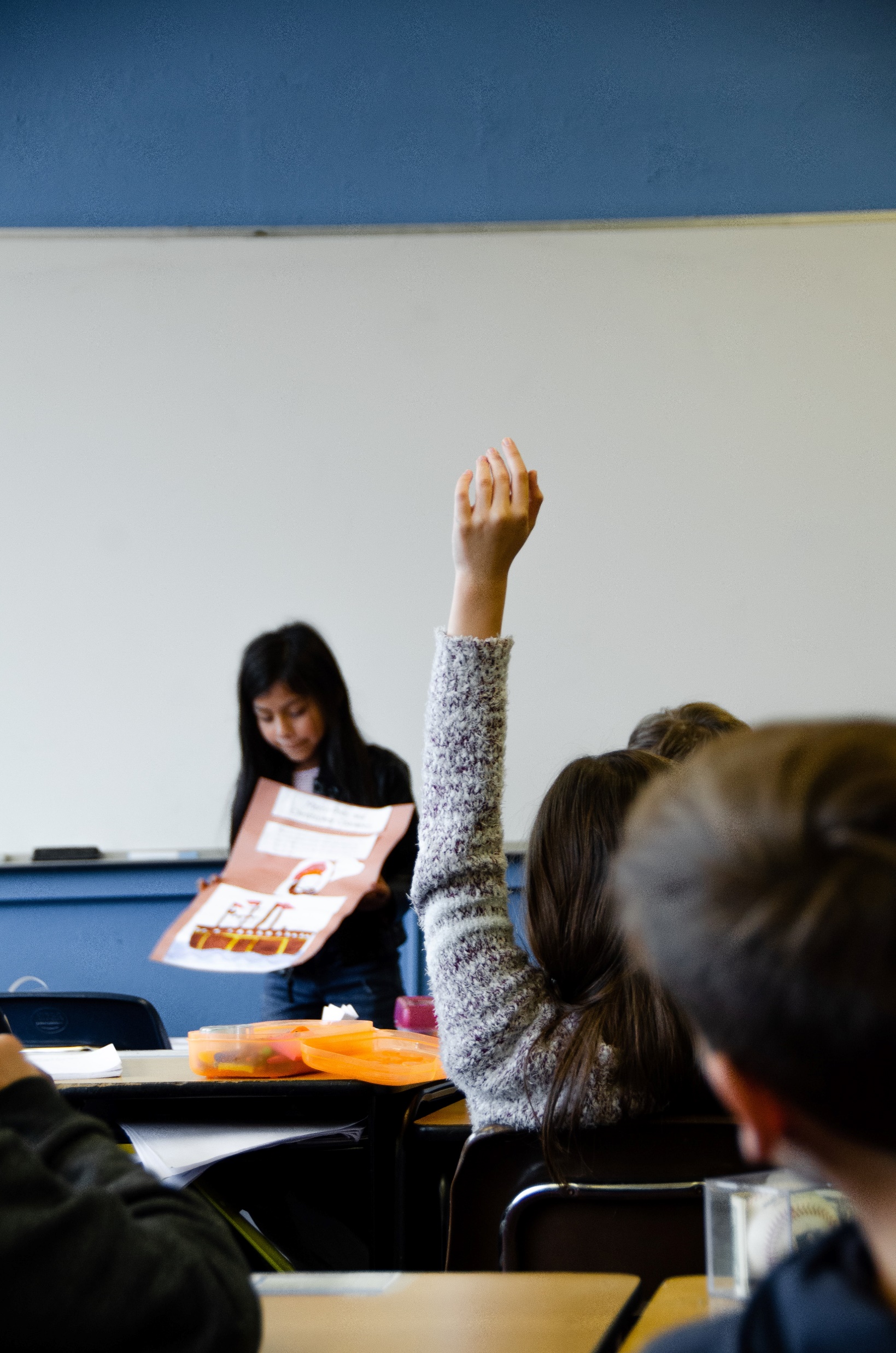 Quiz
Use case study films and scotlandscensus.gov.uk examples.
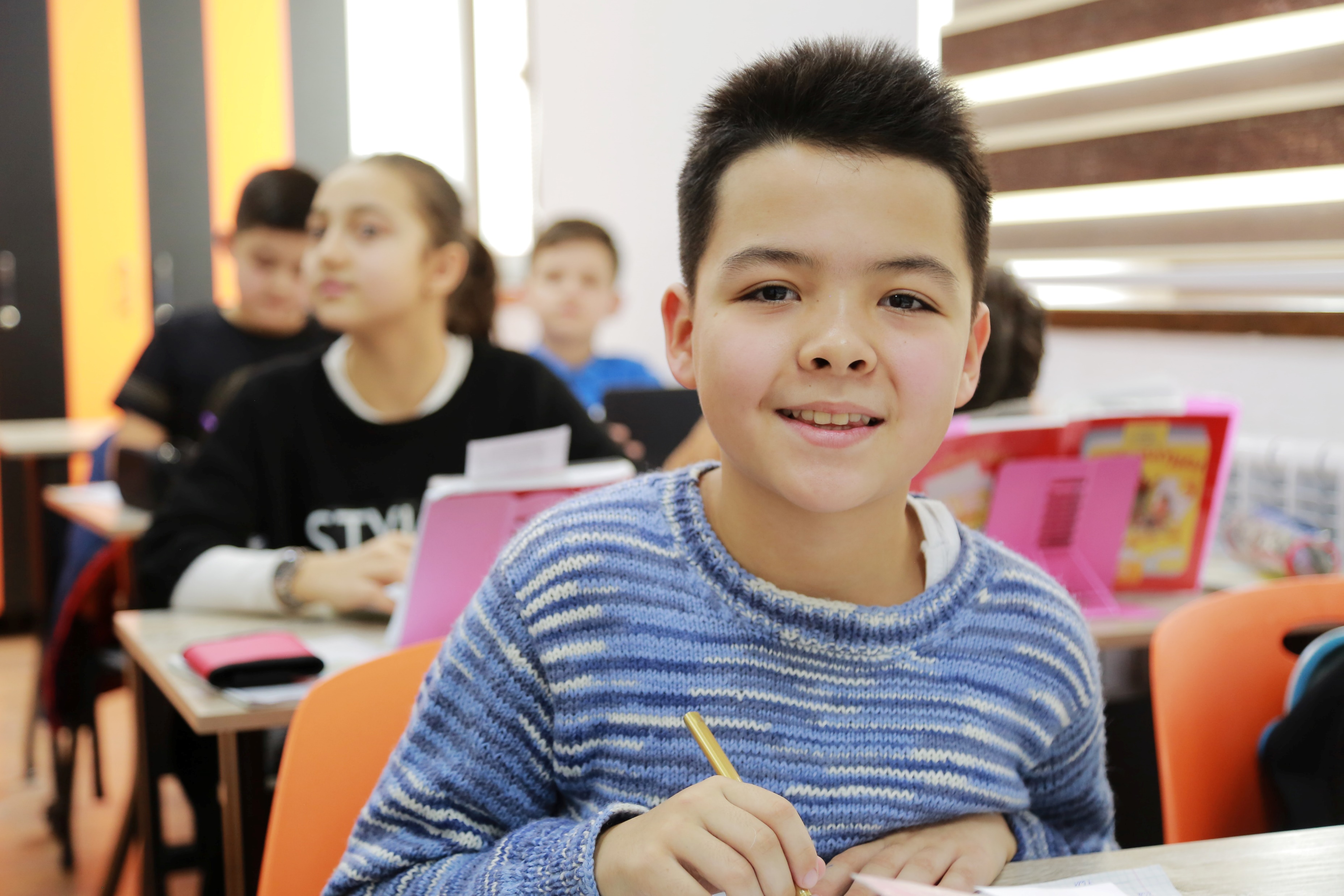 Questions
Give the pupils a chance to get involved.